narratologische kategorien
narratologische kategorien
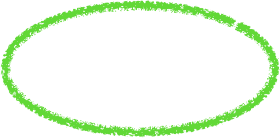 ZEIT
RAUM
FOKALISIERUNG
FIGUREN
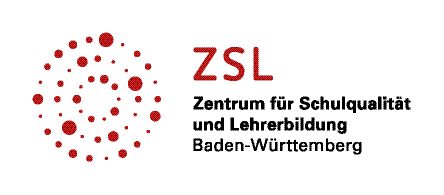 Narratologisches Close-Reading
[Speaker Notes: Herzlich willkommen zur Videoreihe über die Narratologie! In diesem Video beschäftigen wir uns mit der Kategorie „Raum“.]
I. RAUM
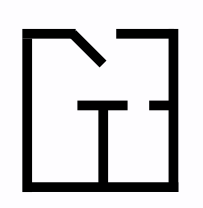 A
drei Ebenen der Wahrnehmung
Elisabeth Ströker (1965) / Birgit Haupt (2004)
B
Konzept der Grenzüberschreitung
Juri Lotman (1993)
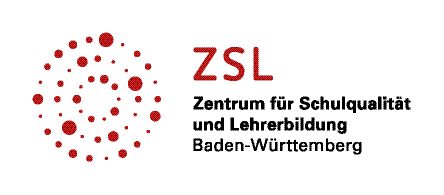 Narratologisches Close-Reading
[Speaker Notes: Wir werden uns dafür zwei Modelle anschauen, die uns dabei helfen werden, die narratologische Funktion des Raumes besser zu verstehen. 
Das erste Modell befasst sich mit den drei Ebenen der Wahrnehmung und wurde von der Philosophin Elisabeth Ströker entwickelt. Birgit Haupt hat das Modell dann auf die Narratologie übertragen.
Das zweite Modell behandelt das Konzept der Grenzüberschreitung des russischen Literaturwissenschaftlers Juri Lotman.]
I. RAUM
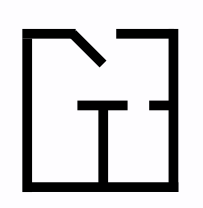 A
drei Ebenen der Wahrnehmung
Anschauungsraum (AR)
„Der Anschauungsraum konzipiert sich aus einem panoramaartigen Überblick.“
Handlungsraum (HR)
gestimmter Raum (GR)
„Der Handlungsraum ist auf das handelnde Subjekt bezogen.“
„Der gestimmte Raum zeigt das subjektive Empfinden und die Atmosphäre des Raumes, die durch den Protagonisten wahrgenommen wird.“
Modell nach Ströker aus Wenzel 2004, S. 72 /  Zitate nach Wetter 2008, S. 5
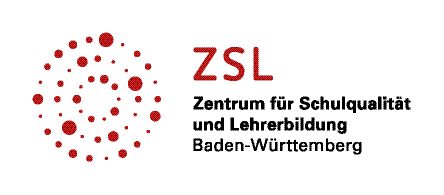 Narratologisches Close-Reading
[Speaker Notes: Kommen wir zum ersten Modell: 
Grundsätzlich geht es beim diesem Modell um drei Arten, wie man einen Raum wahrnehmen kann: den AR, HR und GR
Im so genannten Anschauungsraum (AR) wird besonderen Wert auf die sinnliche Wahrnehmung gelehrt. Der Raum wird aus einer bestimmten Position wahrgenommen und mit Eigenschaftswörtern belegt. 
Im Handlungsraum (HR) oder Aktionsraum geht es eher um die Ereignisse, die im besagten Raum geschehen und ihn so mit Leben füllen. 
Der gestimmte Raum (GR) beschreibt dagegen eine Ebene der Wahrnehmung, die auf die Empfindungen der beteiligten Personen ausgerichtet ist. Ihn erkennt man vor allem an Wörtern und Wendungen, die die symbolische Beziehung zwischen Handlung und Figuren beschreiben. 
Alle drei Ebenen bedingen sich in gewisser Weise gegenseitig und können auch, wie wir gleich sehen, in dem selben Raum wahrgenommen werden. 

Handlungsraum o. Aktionsraum
HR = Verben der Bewegung
AR = Verben der sinnlichen Wahrnehmung, Eigenschaftswörter
GR = Wörter mit symbolischer Beziehung zwischen Handlung und Figuren]
I. RAUM
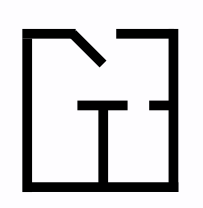 Anschauungsraum (AR)
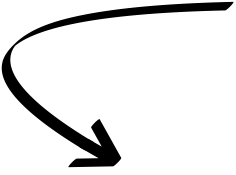 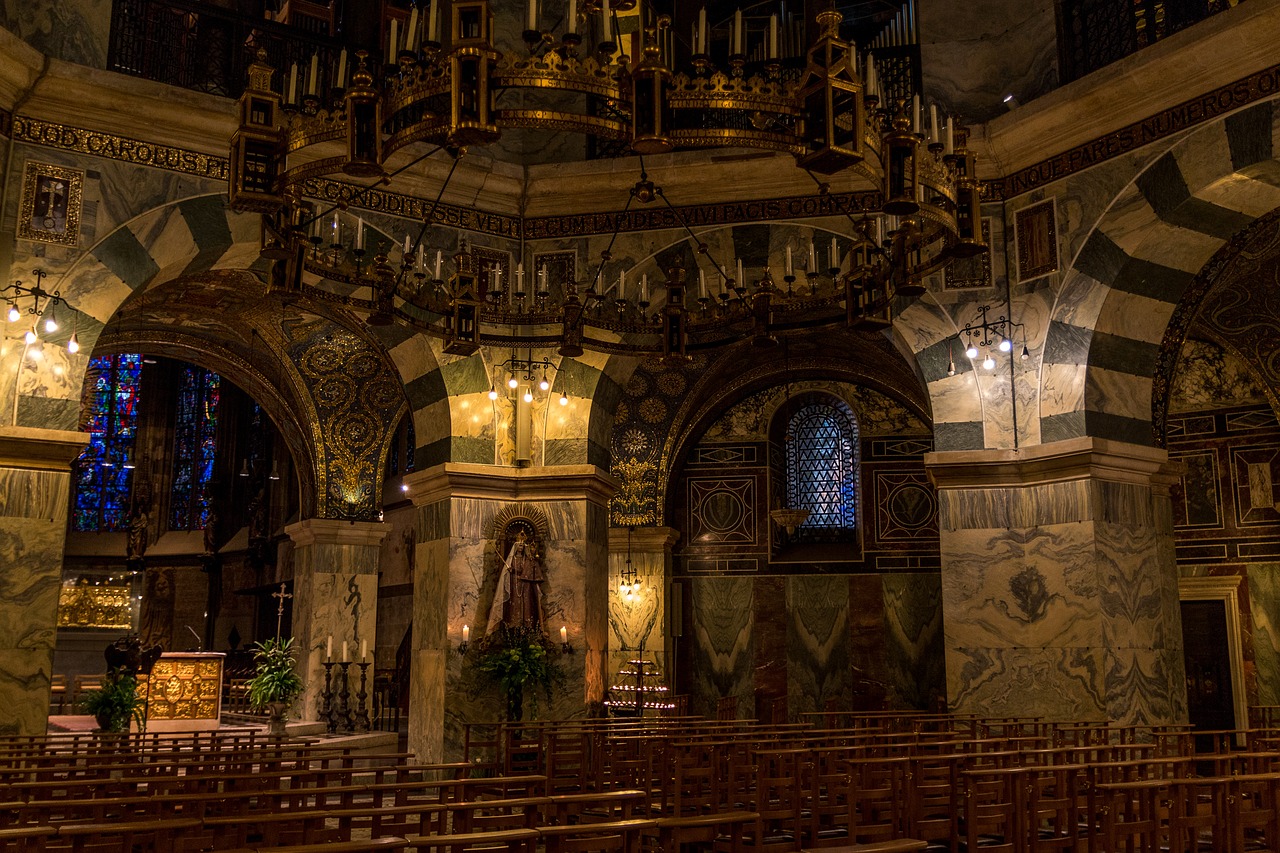 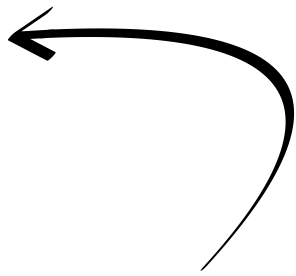 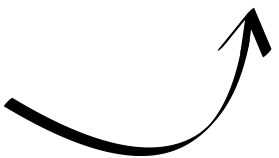 Handlungsraum 
(HR)
Gestimmter Raum (GR)
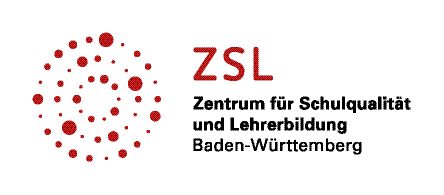 Narratologisches Close-Reading
https://pixabay.com/de/photos/aachener-dom-kirche-gotteshaus-2141606/
[Speaker Notes: Nehmen wir uns nun ein Beispiel vor, an dem das Modell der drei Ebenen deutlicher wird. 
Wir sehen hier einen klassischen Kirchenraum. 
Wenn wir diesen Raum als Anschauungsraum wahrnehmen wollen, muss auf die Blickwinkel achten. Die können in einer Kirche sehr unterschiedlich sein. Man kann z. B. als Pfarrer von der Kanzel auf Gemeinde blicken bzw. umgekehrt als Gemeindemitglied von der Kirchenbank auf die Kanzel.
Die Ebene des Handlungsraum befasst sich in unserem Beispiel nun mit Ereignissen, die sich typischerweise in einer Kirche zutragen, wie z. B. eine Prozession oder auch das Abendmahl. Wie man sehen kann, geben diese Handlungen dem Raum verschiedene Bedeutungen.
Der gestimmte Raum (GR) ist die interessanteste Ebene. Hier geht es darum, welche Stimmungen von einem Raum ausgehen. Wenn wir bei unserem Beispiel bleiben, könnte man an eine Hochzeit oder als Kontrast an eine Beerdigung denken. Auch wenn sich beide Ereignissen im selben Raum zutragen, ist er doch jeweils sehr unterschiedlich gestimmt. 

Halten Sie jetzt das Video kurz an und suchen Sie nach weiteren Räumen. Denken Sie hierbei an Konzerthallen, Fußballstadien oder vielleicht auch an das Esszimmer zu Hause. Wenden Sie das 3-Ebenen-Modell dann auf Ihr Beispiel an.]
I. RAUM
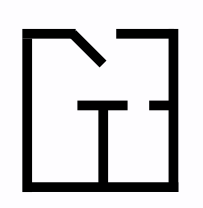 A
GR
HR
AR
Beispiel: Cadmus und der Drache (Ovid, met. III 28-49)
Dort stand ein alter Wald, noch von keinem Beil verletzt; mitten darin eine Höhle, mit dichtem Gesträuch und Zweigen verwachsen; sie bildete ein niedriges Gewölbe aus geschichteten Steinen und hier quoll reichhaltig Wasser; dort lag in der Grotte verborgen die Schlange des Kriegsgotts, geschmückt mit einem goldenen Kamm; die Augen funkeln von Feuer, der ganze Leib ist vom Gift angeschwollen, es zucken drei Zungen, die Zähne stehen in dreifacher Reihe. 
Als die tyrischen Männer diesen Hain mit unglückseligen Schritten betreten hatten und, in das Wasser gesenkt, der Krug  klirrte, da streckte der blaue Drache den Kopf aus der Tiefe der Höhle hervor und gab ein furchtbares Zischen von sich. Die Krüge entglitten den Händen, das Blut entweicht aus dem Körper und ein plötzliches Zittern fährt ihnen wie vom Donner gerührt durch alle Glieder. 
Der Drache aber wälzt das schuppige Rund seines Leibes in rollenden Windungen, krümmt sich im Sprung in einem unermeßlichen Bogen. Mehr als mit der Hälfte des Körpers reckt er sich in die leichten Lüfte, schaut auf den ganzen Wald herab und ist in seiner Gänze genauso groß wie die Schlange am Himmel, zwischen den beiden Bären. Ohne Aufschub fällt er die Phönizier an, ob sie sich nun zum Kampf oder zur Flucht rüsteten oder ob gerade ihre Angst beides verhinderte. Die einen tötet ihr Biss, die andern langes Umschlingen und wieder andere der Pesthauch seines tödlichen Gifts.
Silva vetus stabat nulla violata securi,
et specus in media virgis ac vimine densus
efficiens humilem lapidum conpagibus arcum               30
uberibus fecundus aquis; ubi conditus antro
Martius anguis erat, cristis praesignis et auro;
igne micant oculi, corpus tumet omne venenis,
tresque vibrant linguae, triplici stant ordine dentes.
Quem postquam Tyria lucum de gente profecti            35
infausto tetigere gradu, demissaque in undas
urna dedit sonitum, longo caput extulit antro
caeruleus serpens horrendaque sibila misit.
Effluxere urnae manibus sanguisque reliquit
corpus et attonitos subitus tremor occupat artus.         40
Ille volubilibus squamosos nexibus orbes
torquet et inmensos saltu sinuatur in arcus
ac media plus parte leves erectus in auras
despicit omne nemus tantoque est corpore, quanto,
si totum spectes, geminas qui separat arctos.               45
Nec mora, Phoenicas, sive illi tela parabant
sive fugam, sive ipse timor prohibebat utrumque,
occupat: hos morsu, longis conplexibus illos,
hos necat adflati funesta tabe veneni.
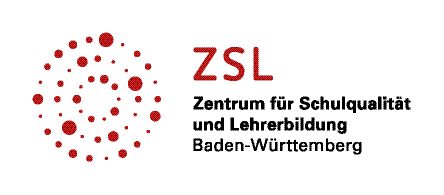 Narratologisches Close-Reading
[Speaker Notes: Bisher haben wir eher bildlich gearbeitet. Jetzt wollen wir uns aber einen Text vornehmen und versuchen, das 3-Ebenen-Modell hier anzuwenden. 
Das Beispiel ist aus Ovids Metamorphosen und behandelt eine Passage aus dem 3. Buch. Kadmus hatte den Auftrag, die entführte Königstochter Europa zu finden, musste aber irgendwann frustriert sein Vorhaben abbrechen. Auf der Suche nach einer neuen Heimat kam ihm Apollo zu Hilfe. Der Gott wies ihm eine Stelle zu, an der eine Kuh sich zur Ruhe gelegt hatte. Kadmus hat gerade seine Gefährten ausgeschickt, um nach Wasser zu suchen. An dieser Stelle setzt jetzt unser Text ein. 
Am besten halten Sie das Video kurz an und lesen sich die deutsche Übersetzung des Textabschnitts durch. 
Jetzt sind Sie im Bilde, was genau in unserem Text passiert. Nun kümmern wir uns die Raumdarstellungen im Text. Wir wollen uns alle drei Ebenen der Wahrnehmung vornehmen, also den Gestimmten Raum, den Handlungsraum und den Aktionsraum. 
Tatsächlich kann man unseren Text nach den verschiedenen Ebenen gliedern. 
In V. 28-34 kann man Hinweise auf den GR entdecken, in V. 35-40 eher auf den Handlungsraum und im letzten Teil (V. 41-49) finden wir eher etwas zum Anschauungsraum. Wir werden aber auch sehen, dass sich die Raumwahrnehmungen nicht so klar voneinander trennen lassen können, wie man jetzt annehmen könnte.]
I. RAUM
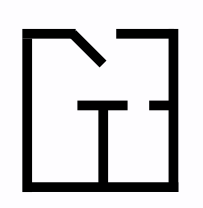 Beispiel: Cadmus und der Drache (Ovid, met. III 28-49)
Silva vetus stabat nulla violata securi,
et specus in media virgis ac vimine densus
efficiens humilem lapidum conpagibus arcum               30
uberibus fecundus aquis; ubi conditus antro
Martius anguis erat, cristis praesignis et auro;
igne micant oculi, corpus tumet omne venenis,
tresque vibrant linguae, triplici stant ordine dentes.
GR
Dort stand ein alter Wald, noch von keinem Beil verletzt; mitten darin eine Höhle, mit dichtem Gesträuch und Zweigen verwachsen; sie bildete ein niedriges Gewölbe aus geschichteten Steinen und hier quoll reichhaltig Wasser; dort lag in der Grotte verborgen die Schlange des Kriegsgotts, geschmückt mit einem goldenen Kamm; die Augen funkeln von Feuer, der ganze Leib ist vom Gift angeschwollen, es zucken drei Zungen, die Zähne stehen in dreifacher Reihe.
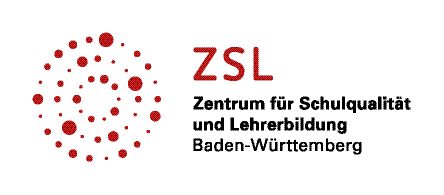 Narratologisches Close-Reading
[Speaker Notes: Die Beschreibung der Szenerie ist durch klare Begriffe gekennzeichnet und lenkt so den Blick des Lesers. Wir erblicken zuerst den Wald, dann die Höhle, anschließend die in der Höhle befindliche Quelle. Nun wandert unser Blick weiter in die Höhle hinein und wir erblicken den Drachen. 
Die Stimmung im Text ändert sich. Zuerst bekommen wir den Eindruck von einer unversehrten Natur. Der Wald ist alt und noch nie von einem Menschen betreten worden. Die Höhle ist von reichhaltiger Vegetation umgeben und das Wasser sprießt mit enormen Druck aus der Quelle. Der gestimmte Raum wandelt sich mit dem Auftauchen des Drachen. Nicht nur das Adjektiv Martius, sondern auch die restlichen beschreibenden Attribute erzeugen beim Leser ein Unbehagen und lassen nichts gutes für den weiteren Verlauf der Geschichte erahnen. 
Close-up vom Wald (silva) zur Höhle (specus) zur Quelle (aquis) zur Schlange (anguis)
atmosphärische Aufladung durch nähere Beschreibungen]
I. RAUM
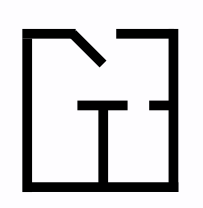 Beispiel: Cadmus und der Drache (Ovid, met. III 28-49)
GR
Quem postquam Tyria lucum de gente profecti                 35
infausto tetigere gradu, demissaque in undas
urna dedit sonitum, longo caput extulit antro
caeruleus serpens horrendaque sibila misit.
Effluxere urnae manibus sanguisque reliquit
corpus et attonitos subitus tremor occupat artus.             40
HR
Als die tyrischen Männer diesen Hain mit unglückseligen Schritten betreten hatten und, in das Wasser gesenkt, der Krug  klirrte, da streckte der blaue Drache den Kopf aus der Tiefe der Höhle hervor und gab ein furchtbares Zischen von sich. Die Krüge entglitten den Händen, das Blut entweicht aus dem Körper und ein plötzliches Zittern fährt ihnen wie vom Donner gerührt durch alle Glieder.
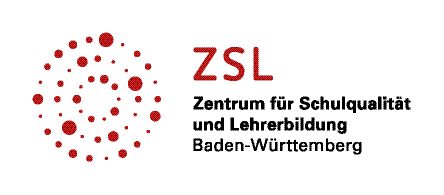 Narratologisches Close-Reading
[Speaker Notes: Im zweiten Teil des Textes wollen wir uns vor allem dem Handlungsraum zuwenden. 
Gleich zu Beginn dieses Abschnittes sehen wir, dass beide Raumwahrnehmungen ineinander greifen. „infausto tetigere  gradu“ beschreibt den Übergang zum Handlungsraum und gibt uns einen klaren Hinweis auf den weiteren Verlauf der Geschichte. Der Eindruck, den wir schon durch die Beschreibung des Drachen gewonnen haben, scheint sich jetzt zu manifestieren. 
Der Drache wird nun durch zwei Prädikate aktiviert. Man kann ihn sehen und hören. Die Handlungen von Kadmus‘ Gefährten werden im Text nicht durch Verben, sondern durch Substantive beschrieben: urnae, sanguis, tremor. Somit wird deutlich, dass sie zu Objekten werden, denen sich der Drache gleich zuwenden wird.]
I. RAUM
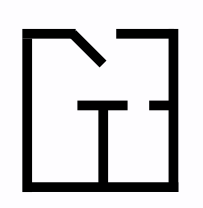 Beispiel: Cadmus und der Drache (Ovid, met. III 28-49)
Ille volubilibus squamosos nexibus orbes
torquet et inmensos saltu sinuatur in arcus
ac media plus parte leves erectus in auras
despicit omne nemus tantoque est corpore, quanto,
si totum spectes, geminas qui separat arctos.               45
Nec mora, Phoenicas, sive illi tela parabant
sive fugam, sive ipse timor prohibebat utrumque,
occupat: hos morsu, longis conplexibus illos,
hos necat adflati funesta tabe veneni.
AR
Der Drache aber wälzt das schuppige Rund seines Leibes in rollenden Windungen, krümmt sich im Sprung in einem unermeßlichen Bogen. Mehr als mit der Hälfte des Körpers reckt er sich in die leichten Lüfte, schaut auf den ganzen Wald herab und ist in seiner Gänze genauso groß wie die Schlange am Himmel, zwischen den beiden Bären. Ohne Aufschub fällt er die Phönizier an, ob sie sich nun zum Kampf oder zur Flucht rüsteten oder ob gerade ihre Angst beides verhinderte. Die einen tötet ihr Biss, die andern langes Umschlingen und wieder andere der Pesthauch seines tödlichen Gifts.
HR
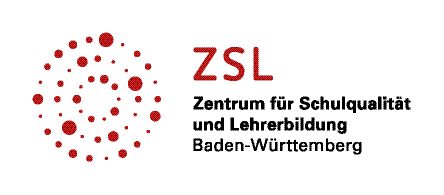 Narratologisches Close-Reading
[Speaker Notes: Im letzten Abschnitt ist der Anschauungsraum die vorherrschende Wahrnehmungsebene. Dies wird vor allem durch die verba videndi despicere und spectare deutlich. Der Drache schaut mit gerecktem Hals von oben auf die Männer herab und überblickt alles, den ganzen Wald (omne nemus). 
Am Ende des Textabschnitts wechseln wir noch einmal die Wahrnehmungsebene. Gleich drei Begriffe beschreiben die Art des Tötens. Der Drache tötet 1. durch seinen Biss (morsu), 2. durch Umschlingen bzw. Würgen (longis complexibus) und 3. durch Gift (tabe veneni). 
Anhand der Textstelle konnte man ganz gut erkennen, wie das 3-Ebenen-Modell bei einem Text angewendet werden kann. Und man konnte auch gut sehen, dass die Ebenen nicht immer klar zu trennen sind.]
I. RAUM
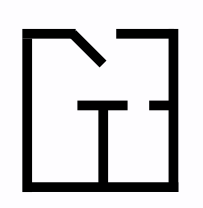 B
Konzept der Grenzüberschreitung
GRENZE
„Held“
Ursprung
Ziel
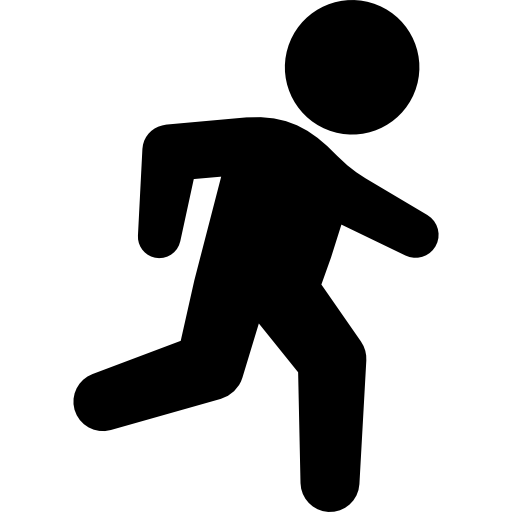 Abenteuer
Prüfungen
„Queste“
komplementäre Gegensätze
topologisch   —>   semantisch   —>   topographisch
Modell nach Lotman aus Martínez/Scheffel 2019, S. 160-163
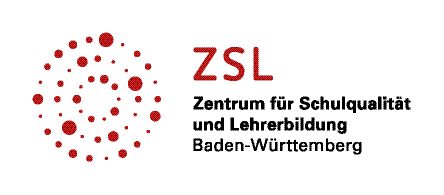 Narratologisches Close-Reading
[Speaker Notes: Kommen wir nun zum nächsten Modell: Zum Konzept der Grenzüberschreitung. 
Dieses Modell geht davon aus, dass es in jeder Geschichte einen Ursprung und ein Ziel gibt. Diese beiden Bereiche können auf der einen Seite tatsächliche Orte sein, aber auch Eigenschaften beschreiben. Z. B. könnte eine Person ursprünglich unsicher sein und am Ende Selbstbewusstsein erlangen. Dafür lassen sich sowohl in der Literatur als auch in vielen Filmen und Serien zahlreiche Beispiele finden. Vielleicht denken Sie mal kurz darüber über mögliche Beispiele nach. Halten Sie am besten das Video dafür kurz an. 
Ihnen ist bestimmt etwas eingefallen. Ein klares Beispiel wäre die Figur des Frodo aus HDR. Er beginnt seine Reise im Auenland (Ursprung) und landet am Ende beim Schicksalsberg (Ziel). Man kann aber auch Frodos Charakter auf dieses Modell beziehen. Er ist anfangs lebensfroh und übermütig, während er am Ende der Geschichte eher zurückhaltend und in sich gekehrt ist. 
Die beiden Bereiche sind komplementär gegensätzlich. Dabei kann man drei Ebenen unterscheiden: 
topologisch: hoch vs. tief - links vs. rechts - innen vs. außen
semantisch: gut vs. böse - vertraut vs. fremd
topographisch: Berg vs. Tal - Stadt vs. Wald - Himmel vs. Hölle
Der Held macht sich auf zum Ziel und muss dabei eine Grenze überschreiten. Auf dieser Reise muss er verschiedene Abenteuer und Prüfungen, so genannte Queste bestehen. 

Grenzüberschreitung „aktiviert“ die Räume
Ursprung: Heimat, Unsicherheit, Unerfahrenheit, Jugend
Ziel: Stärke, Weisheit, Sicherheit, Erfahrung, Reife
Beispiel: Herr der Ringe]
I. RAUM
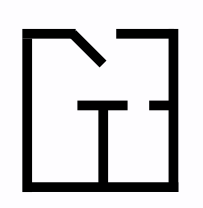 B
Beispiel: Cadmus und der Drache (Ovid, met. III 28-49)
Dort stand ein alter Wald, noch von keinem Beil verletzt; mitten darin eine Höhle, mit dichtem Gesträuch und Zweigen verwachsen; sie bildete ein niedriges Gewölbe aus geschichteten Steinen und hier quoll reichhaltig Wasser; dort lag in der Grotte verborgen die Schlange des Kriegsgotts, geschmückt mit einem goldenen Kamm; die Augen funkeln von Feuer, der ganze Leib ist vom Gift angeschwollen, es zucken drei Zungen, die Zähne stehen in dreifacher Reihe. 
Als die tyrischen Männer diesen Hain mit unglückseligen Schritten betreten hatten und, in das Wasser gesenkt, der Krug  klirrte, da streckte der blaue Drache den Kopf aus der Tiefe der Höhle hervor und gab ein furchtbares Zischen von sich. Die Krüge entglitten den Händen, das Blut entweicht aus dem Körper und ein plötzliches Zittern fährt ihnen wie vom Donner gerührt durch alle Glieder. 
Der Drache aber wälzt das schuppige Rund seines Leibes in rollenden Windungen, krümmt sich im Sprung in einem unermeßlichen Bogen. Mehr als mit der Hälfte des Körpers reckt er sich in die leichten Lüfte, schaut auf den ganzen Wald herab und ist in seiner Gänze genauso groß wie die Schlange am Himmel, zwischen den beiden Bären. Ohne Aufschub fällt er die Phönizier an, ob sie sich nun zum Kampf oder zur Flucht rüsteten oder ob gerade ihre Angst beides verhinderte. Die einen tötet ihr Biss, die andern langes Umschlingen und wieder andere der Pesthauch seines tödlichen Gifts.
Silva vetus stabat nulla violata securi,
et specus in media virgis ac vimine densus
efficiens humilem lapidum conpagibus arcum               30
uberibus fecundus aquis; ubi conditus antro
Martius anguis erat, cristis praesignis et auro;
igne micant oculi, corpus tumet omne venenis,
tresque vibrant linguae, triplici stant ordine dentes.
Quem postquam Tyria lucum de gente profecti            35
infausto tetigere gradu, demissaque in undas
urna dedit sonitum, longo caput extulit antro
caeruleus serpens horrendaque sibila misit.
Effluxere urnae manibus sanguisque reliquit
corpus et attonitos subitus tremor occupat artus.         40
Ille volubilibus squamosos nexibus orbes
torquet et inmensos saltu sinuatur in arcus
ac media plus parte leves erectus in auras
despicit omne nemus tantoque est corpore, quanto,
si totum spectes, geminas qui separat arctos.               45
Nec mora, Phoenicas, sive illi tela parabant
sive fugam, sive ipse timor prohibebat utrumque,
occupat: hos morsu, longis conplexibus illos,
hos necat adflati funesta tabe veneni.
URSPRUNG
GRENZE
ZIEL
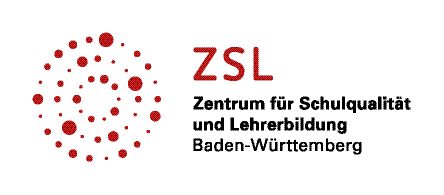 Narratologisches Close-Reading
[Speaker Notes: Gehen wir zurück zu unserem Text aus dem 3. Buch der Metamorphosen. Dieses Mal untersuchen wir ihn im Hinblick auf das Konzept der Grenzüberschreitung. 
Der Ausgangspunkt ist der unberührte Wald, in dem die Höhle mit der Quelle liegt. Die Grenzüberschreitung ereignet sich in V. 36 mit dem Ausdruck „infausto tetigere gradu“. Kadmus‘ Gefährten betreten die Höhle und überschreiten damit die Grenze. Das Ziel, das sie hier erreichen, ist eher unschön. Sie sterben in der Höhle. Vom unversehrten Wald ausgehend landen wir bei verletzten und getöteten Männern. Auch so kann eine Grenzüberschreitung aussehen. 
Wenn wir uns die Gegensätze von Ursprung und Ziel anschauen, kommen wir zu folgenden Erkenntnissen: 
topologisch: außen vs. innen / semantisch: gut vs. böse / topographisch: Wald vs. Höhle]
I. RAUM
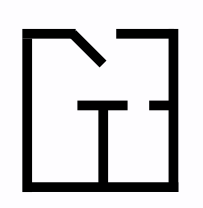 A
drei Ebenen der Wahrnehmung
Elisabeth Ströker (1965) / Birgit Haupt (2004)
B
Konzept der Grenzüberschreitung
Juri Lotman (1993)
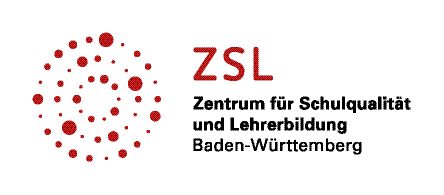 Narratologisches Close-Reading
[Speaker Notes: Zusammenfassend kann man feststellen, dass beide Modelle gewisse Überschneidungspunkte haben, aber auch getrennt voneinander behandelt werden können. Ich hoffe, Sie konnten einiges mitnehmen und haben jetzt ein paar Werkzeuge, um literarische Texte raumnarratologisch deuten zu können. 
Herzlichen Dank für Ihre Aufmerksamkeit!]
I. RAUM
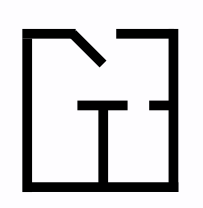 ENDE
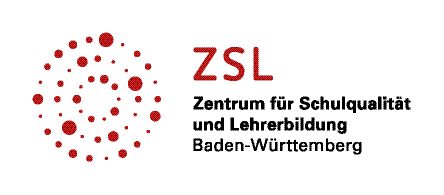 Narratologisches Close-Reading
[Speaker Notes: Herzlichen Dank für Ihre Aufmerksamkeit!]